TIM 58Chapter 8:Class and Method Design
Objectives
Become familiar with coupling, cohesion, and connascence.
Be able to specify, restructure, and optimize object designs.
Be able to identify the reuse of predefined classes, libraries, frameworks, and components.
Be able to specify constraints and contracts.
Be able to create a method specification.
Introduction
Review the characteristics of object orientation
Present useful criteria for evaluating a design
Present design activities for classes and methods
Present the concept of constraints & contracts to define object collaboration
Discuss how to specify methods to augment method design
Caution:
Class & method design must precede coding
While classes are specified in some detail, jumping into coding without first designing them may be disastrous
Characteristics of OOSAD
Classes
Instantiated classes are objects
Classes are defined with attributes, states & methods
Classes communicate through messages
Encapsulation & information hiding
Combine data and operations into a single object
Reveal only how to make use of an object to other objects
Key to reusability
Polymorphism & dynamic binding
Inheritance
Polymorphism & Dynamic Binding
Polymorphism
The ability to take on several different forms
Same message triggers different methods in different objects
Dynamic binding 
Methods—the specific method used is selected at run time
Attributes—data type is chosen at run time
Implementation of dynamic binding is language specific
Decisions made at run time may induce run-time errors
Need to ensure semantic consistency
Polymorphism Example
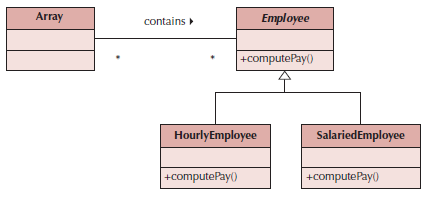 Inheritance
Permits reuse of existing classes with extensions for new attributes or operations
Types
Single inheritance -- one parent class
Multiple inheritance -- multiple parent classes (not supported by all programming languages)
Redefinition of methods and/or attributes
Not supported by all programming languages
May cause inheritance conflict
Designers must know what the chosen programming language supports
Inheritance Conflicts
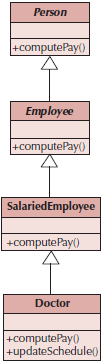 An attribute or method in a sub-class with the same name as an attribute or method in the super class
Cause is poor classification of sub-classes:
Generalization semantics are violated, or
Encapsulation and information hiding principle is violated
May also occur in cases of multiple inheritance
Design Criteria
A set of metrics to evaluate the design
Coupling—refers to the degree of the closeness of the relationship between classes
Cohesion—refers to the degree to which attributes and methods of a class support a single object
Connascence—refers to the degree of interdependency between objects
Coupling
Close coupling means that changes in one part of the design may require changes in another part
Types
Interaction coupling measured through message passing
Inheritance coupling deals with the inheritance hierarchy of classes
Minimize interaction coupling by restricting messages (Law of Demeter)
Minimize inheritance coupling by using inheritance to support only generalization/specialization and the principle of substitutability
Law of Demeter
Messages should be sent only by an object:
to itself
to objects contained in attributes of itself or a superclass
to an object that is passed as a parameter to the method
to an object that is created by the method
to an object that is stored in a global variable
Types of Interaction Coupling
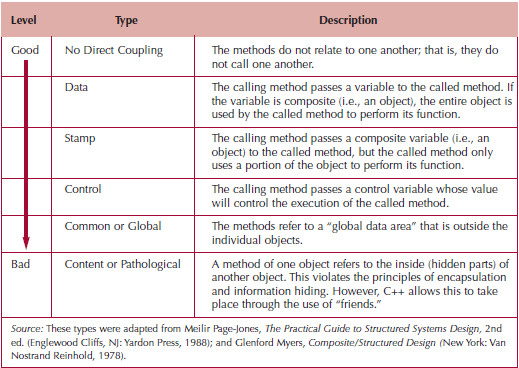 Cohesion
A cohesive class, object or method refers to a single thing
Types
Method cohesion
Does a method perform more than one operation?
Performing more than one operation is more difficult to understand and implement
Class cohesion
Do the attributes and methods represent a single object?
Classes should not mix class roles, domains or objects
Generalization/specialization cohesion
Classes in a hierarchy should show “a-kind-of” relationship, not associations or aggregations
13
Types of Method Cohesion
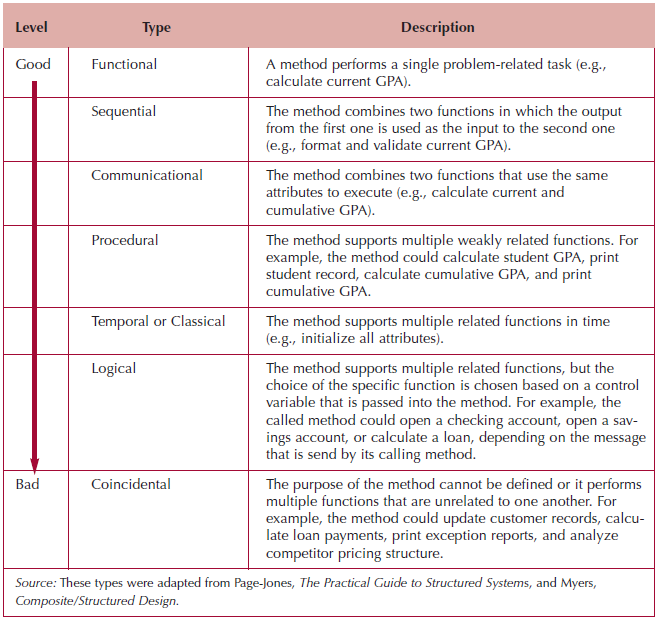 Types of Class Cohesion
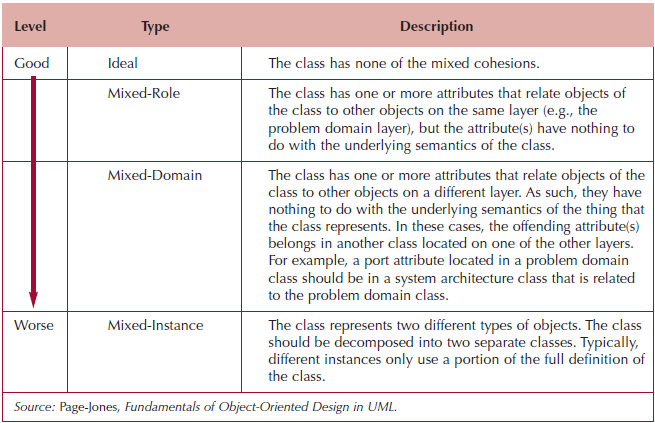 Connascence
Classes are so interdependent that a change in one necessitates a change in the other
Good programming practice should:
Minimize overall connascence; however, when combined with encapsulation boundaries, you should:
Minimize across encapsulation boundaries (less interdependence between or among classes)
Maximize within encapsulation boundary (greater interdependence within a class)
A sub-class should never directly access any hidden attribute or method of a super class
Types of Connascence
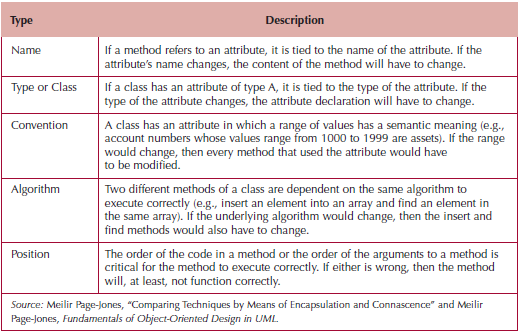 Object Design Activities
An extension of analysis & evolution activities
Expand the descriptions of partitions, layers & classes by:
Adding specifications to the current model
Identifying opportunities to reuse classes that already exist
Restructuring the design
Optimize the design
Map the problem domain classes into a programming language
Adding Specifications
Review the current set of analysis models
All classes included are both sufficient and necessary to solve the problem
No missing attributes or methods
No extra or unused attributes or methods
No missing or extra classes
Examine the visibility of classes
Private—not visible 
Public—visible to other classes
Protected—visible only to members of the same super class
Adding Specifications (cont.)
Decide on method signatures:
Name of the method
Parameters or arguments to pass
Type of value(s) to be returned
Define constraints that must be preserved by the objects
Preconditions, post-conditions, & invariants
Decide how to handle constraint violations
Identify Opportunities for Reuse
Design patterns—groupings of classes that help solve a commonly occurring problem
Framework—a set of implemented classes that form the basis of an application
Class libraries—also a set of implemented classes, but more general in nature than a framework
Components—self-contained classes used as plug-ins to provide specific functionality
Choice of approaches depends on the layer
Restructuring the Design
Factoring—separating aspects from a class to simplify the design
Normalization—aids in identifying missing classes
Assure all inheritance relationships support only generalization/specialization semantics
Optimizing the Design
Balance understandability with efficiency
Methods:
Review access paths between objects
Review all attributes of each class
Review direct (number of messages sent by a method) and indirect fan-out (number of messages by methods that are induced by other methods)
Consider execution order of statements in often-used methods
Avoid re-computation by creating derived attributes and triggers
Consider combining classes that form a one-to-one association
Mapping Problem-Domain Classes
Factor out multiple inheritance if using a language that supports only single inheritance
Factor out all inheritance if the language does not support inheritance
Avoid implementing an object-oriented design in non-object languages
Constraints and Contracts
A contract is a set of constraints & guarantees
If the requestor (client) meets the constraints, the responder (server) will guarantee certain behavior
Constraints must therefore be unambiguous
Contracts document message passing between objects
A contract is created for each visible method in a class
Should contain enough information for the programmer to understand what the method is supposed to do
Constraint types
Precondition—must be true before the method executes
Post-condition—must be true after the method finishes
Invariant—must always be true for all instances of a class
Sample Contract Form
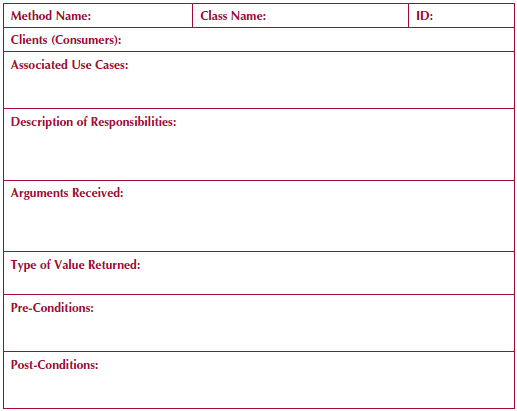 Method Specification
Documentation details for each method
Allows programmers to code each method
Must be explicit and clear
No formal standards exist, but information should include:
General information (e.g., method name, class name, etc.)
Events—anything that triggers a method (e.g., mouse click)
Message passing including values passed into a method and those returned from the method
Algorithm specifications
Other applicable information (e.g., calculations, procedure calls)
Method Specification Form
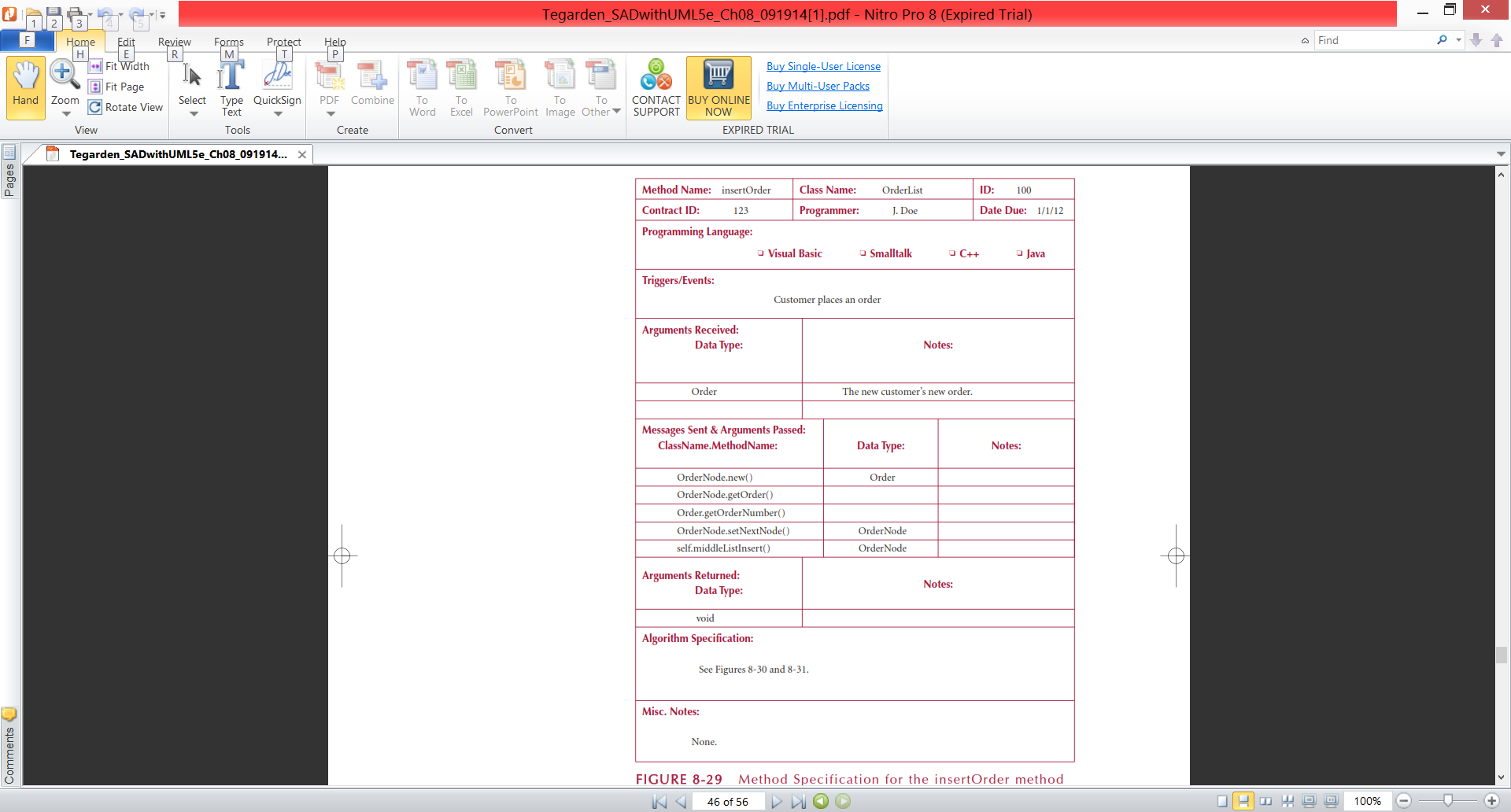 Summary
Basic Characteristics of Object Orientation (review)
Design Criteria—coupling, cohesion & connascence
Object Design Activities 
Constraints and Contracts
Method Specification